3.2细胞核和细胞器
细胞是一个有机的统一整体
各细胞器结构上相对独立,又相互联系，彼此不可替代；功能上协调统一。
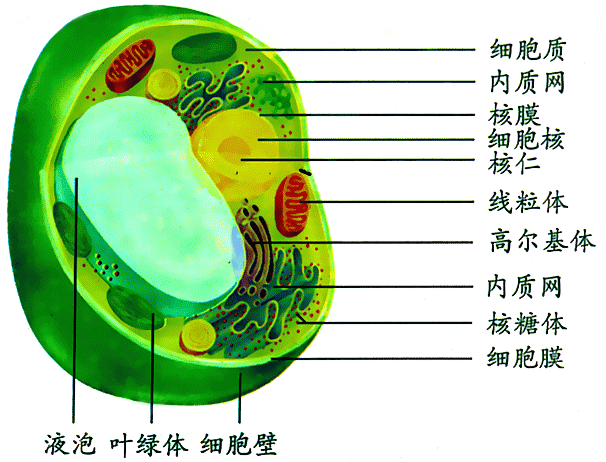 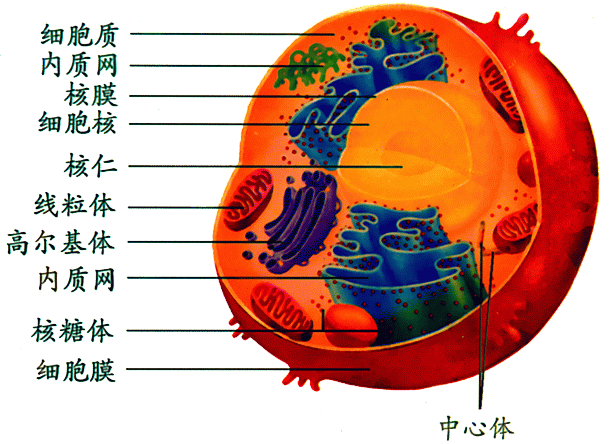 细胞核
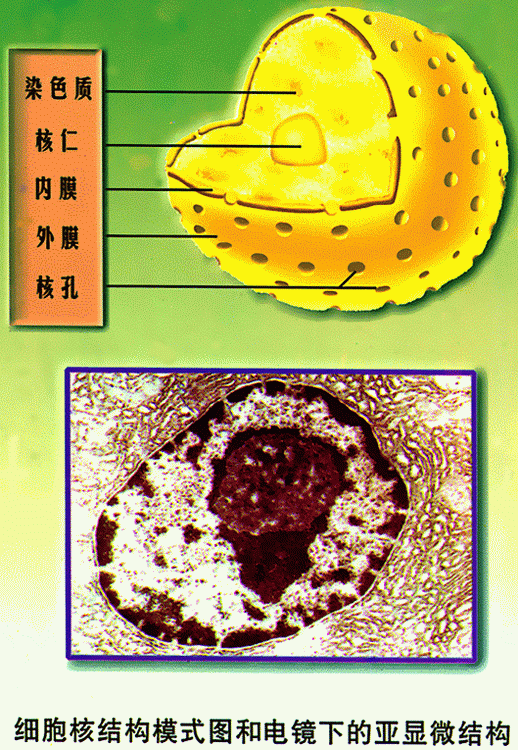 电镜下的细胞核
细胞核
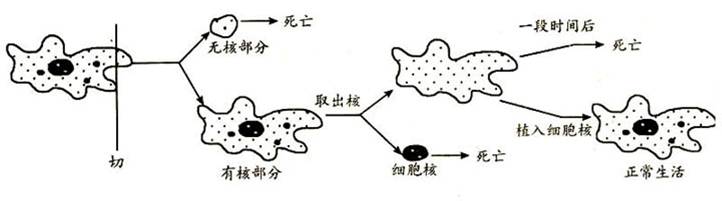 储存遗传物质
细胞生长、发育、分裂增殖的调控中心
细胞核—核膜与核孔
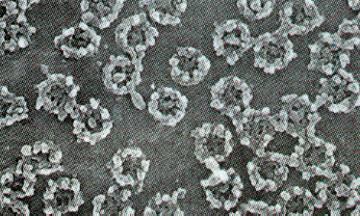 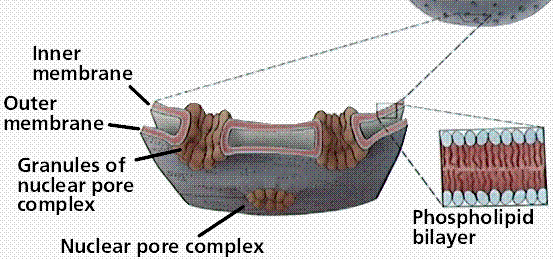 细胞核—核仁
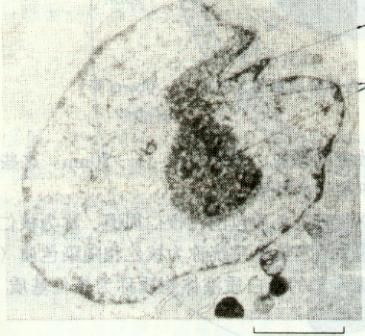 电镜下的核仁
细胞核—染色体和染色质
染色质（丝状）
染色体（棒状）
细胞分裂时期：染色质→染色体
即同一结构在不同时期的不同形态
细胞器
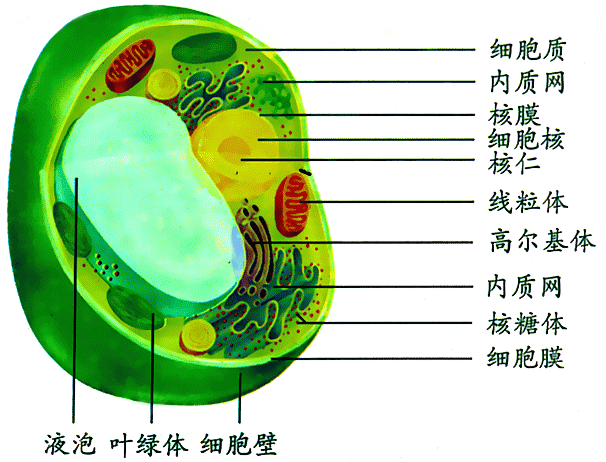 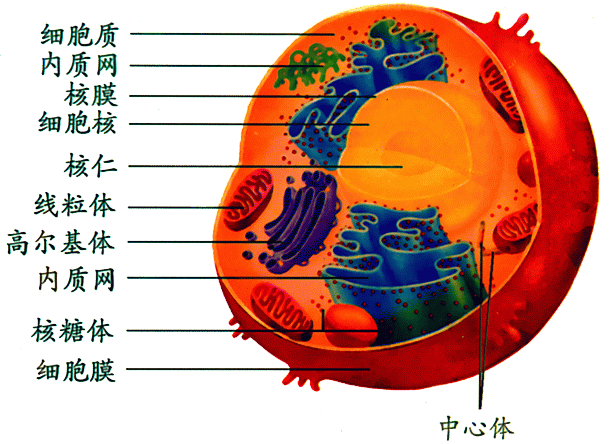 细胞器—核糖体和内质网
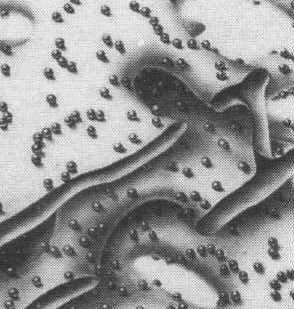 核膜
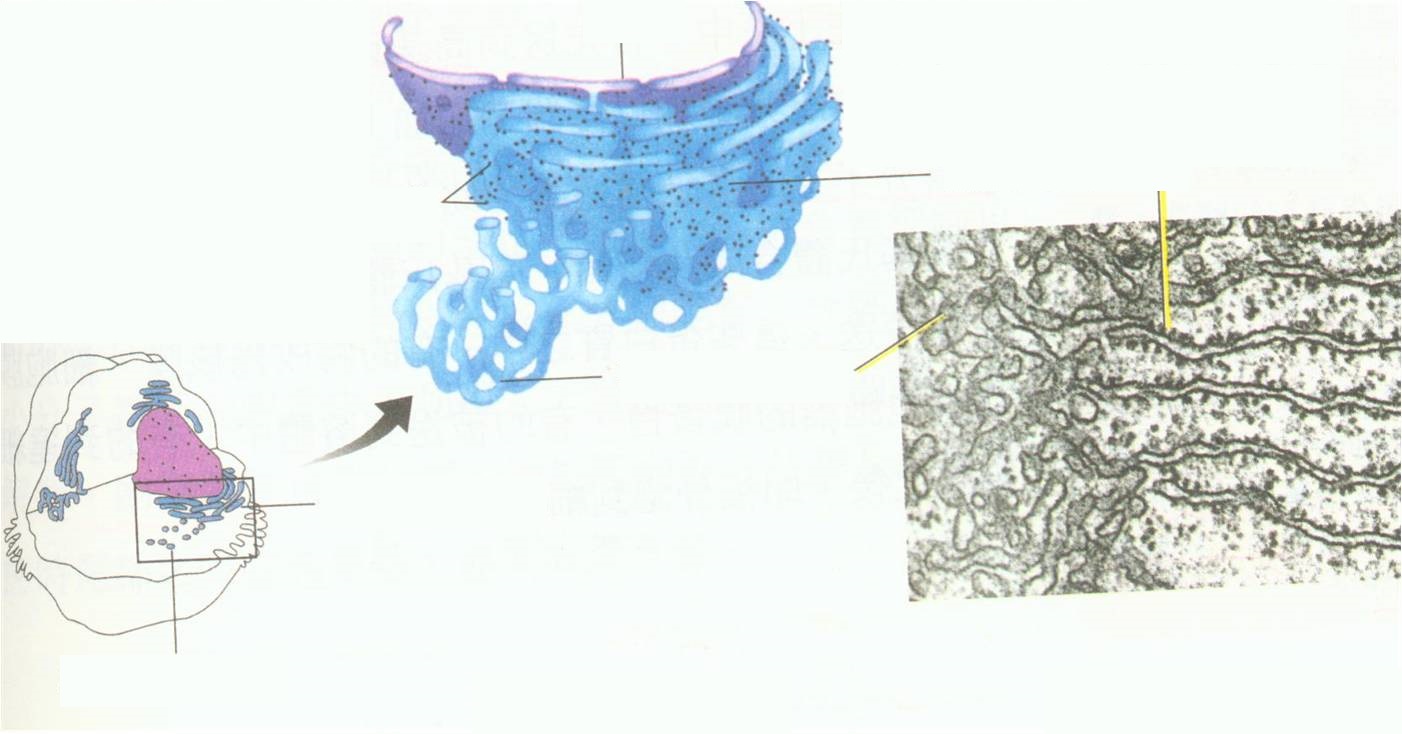 粗面内质网
核糖体
核糖体
光面内质网
粗面内质网
光面内质网
细胞器—高尔基体和溶酶体
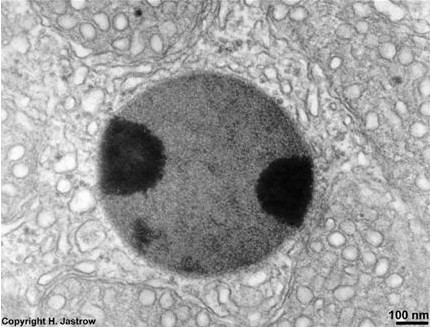 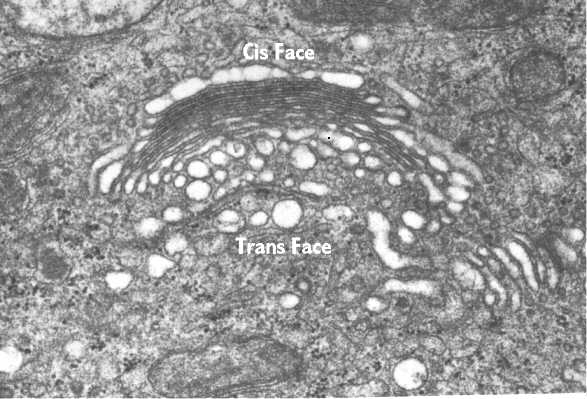 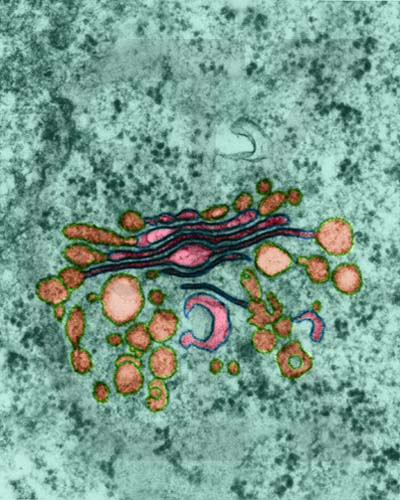 分泌小泡
外膜
基质
嵴
内膜
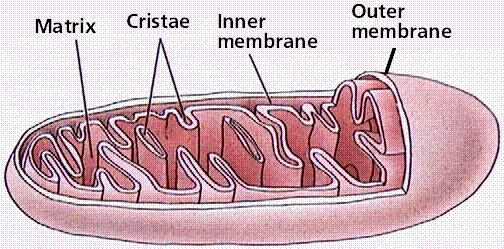 细胞器—线粒体
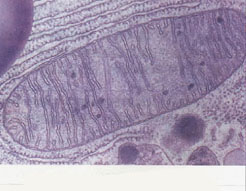 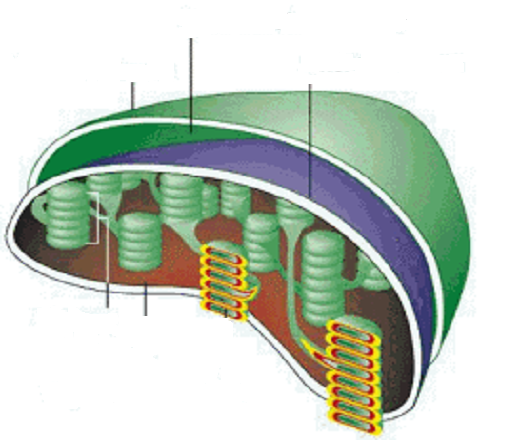 腔
内膜
外膜
基粒
基质
细胞器—叶绿体
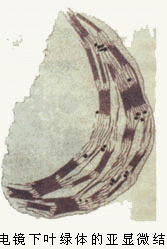 类囊体
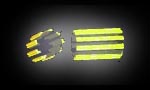 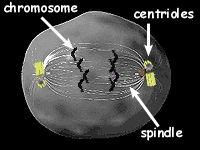 细胞器—中心体
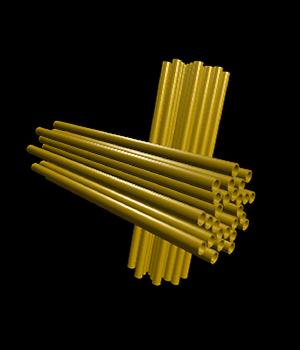 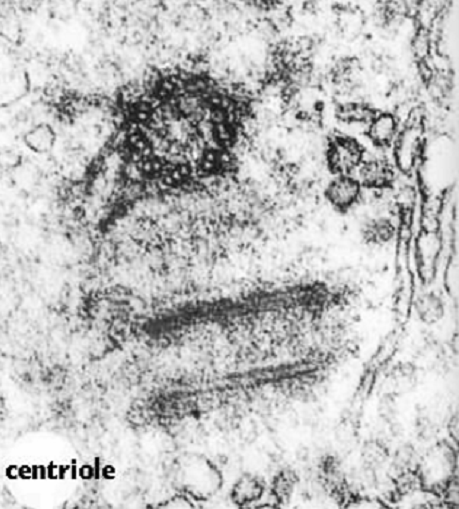 细胞器—（大）液泡
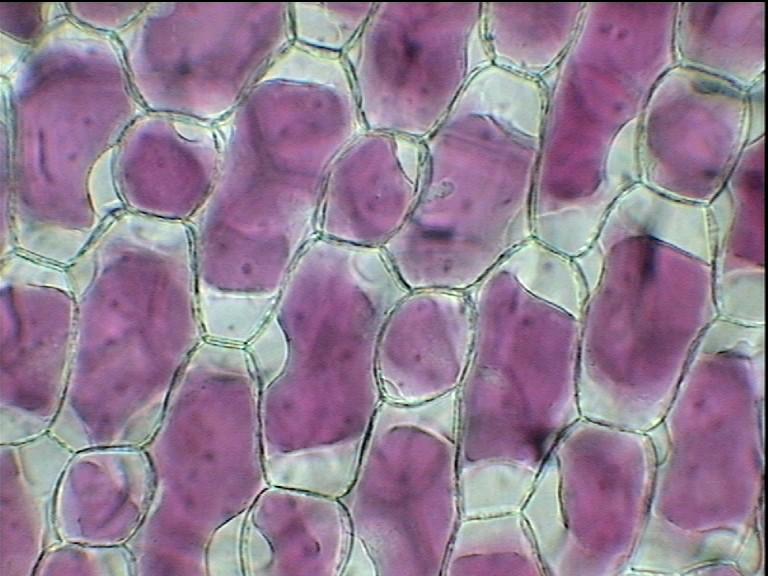 细胞器小结
思考
1.生物膜包括哪些细胞结构的膜？分别是几层膜？
2.植物特有的细胞结构？细胞器？
3.分布最广的细胞器？最大的细胞器？
4.含有色素的细胞器？
5.含DNA的结构？细胞器？
6.含RNA的结构？细胞器？
7.如何区分动物细胞和植物细胞？
8.如何区别洋葱的叶肉细胞和根毛细胞？
9.与胰岛素的合成、运输、分泌等整个过程有关的细胞器有哪些?
原核细胞
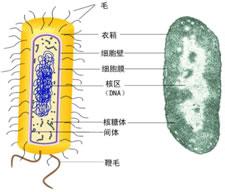 原核细胞
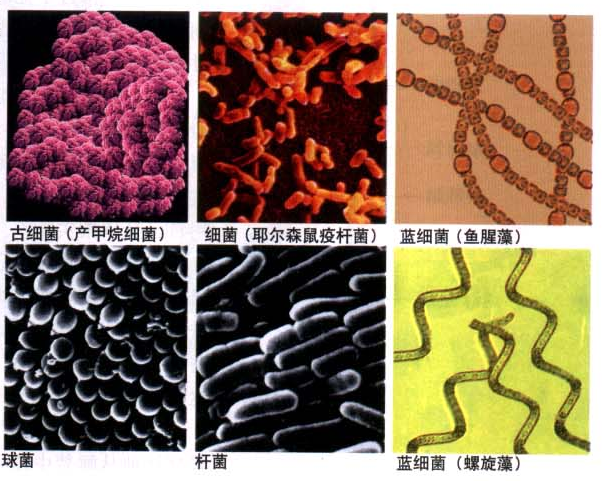 原核细胞
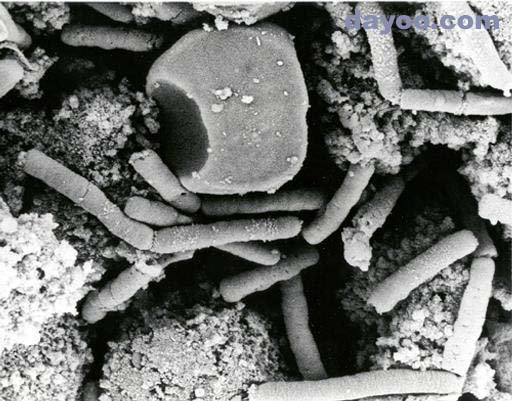 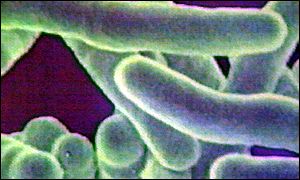 炭疽杆菌
结核杆菌
原核细胞
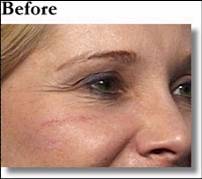 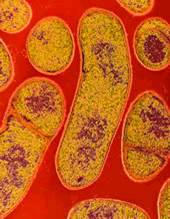 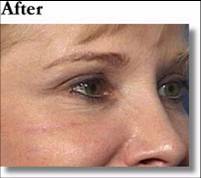 肉毒毒素去皱前
肉毒杆菌
肉毒毒素去皱后
原核细胞
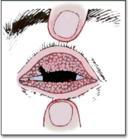 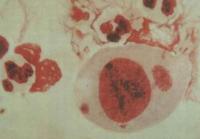 衣原体
沙眼与衣原体
原核细胞和真核细胞比较
原生生物，如绿藻、草履虫、变形虫、硅藻等
真核细胞→真核生物
真菌，如酵母菌、霉菌、食用菌等
动物、植物、人
细菌，如大肠杆菌、乳酸杆菌
蓝藻，如颤藻
原核细胞→原核生物
支原体、衣原体、立克次氏体
比较：细胞大小？细胞结构（细胞器、细胞核）？